Тюльпан
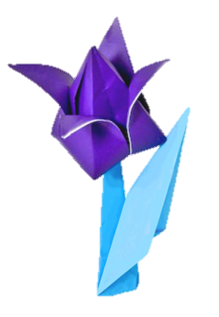 оригами
Нестерова Светлана Александровна
учитель технологии
МБОУ СОШ № 21
г. Ковров
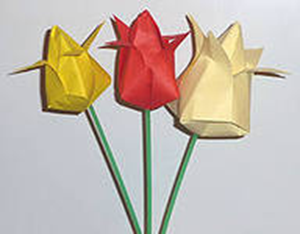 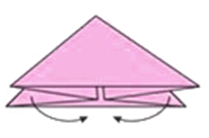 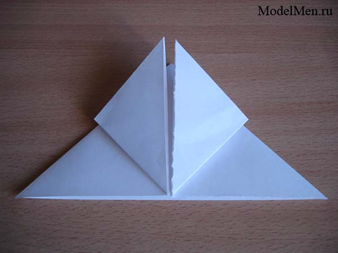 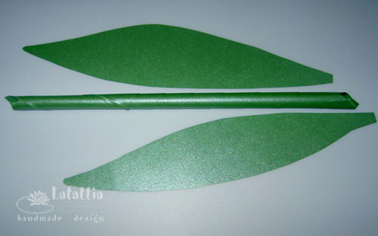 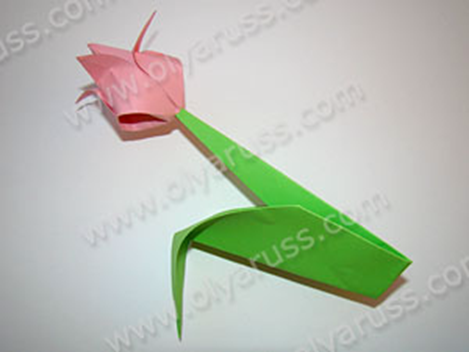 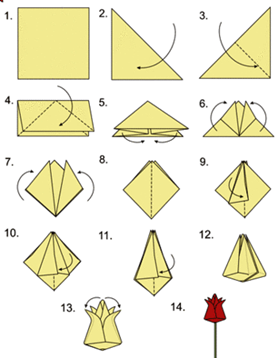 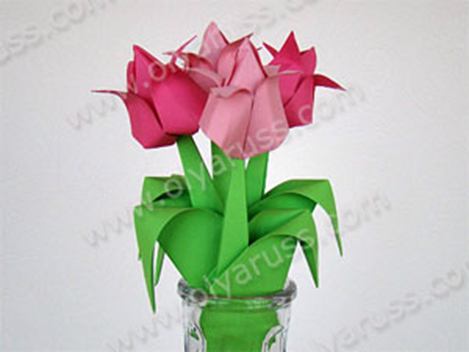